SERious Summaries
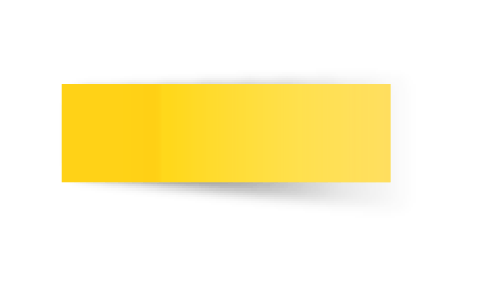 Season 1
External validity & transportability
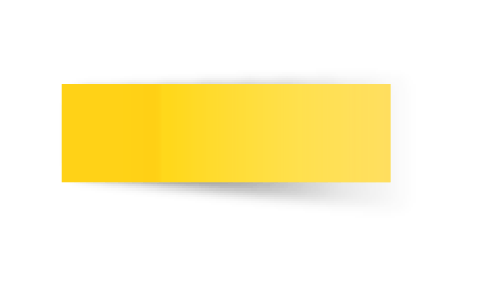 Episode 17
Summary prepared by Dr. Hailey Banack
Do external validity and transportability confuse the daylights out of you? ft Dr. Megha Mehrotra
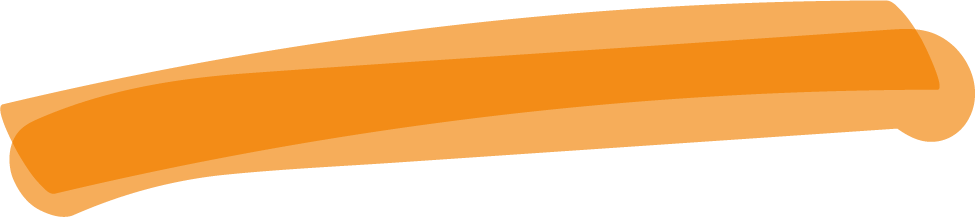 Ask yourself these true or false questions:

1. Generalizability and transportability and external validity are all the same thing. True? False?

2. Generalizability is a secondary concern to internal validity. True? False?

3. We spend too much time in epi training programs teaching internal validity and not enough teaching external validity. True? False?

4. Worrying about external validity is largely and academic exercise that doesn’t really have much in the way of real-world impact. True? False?
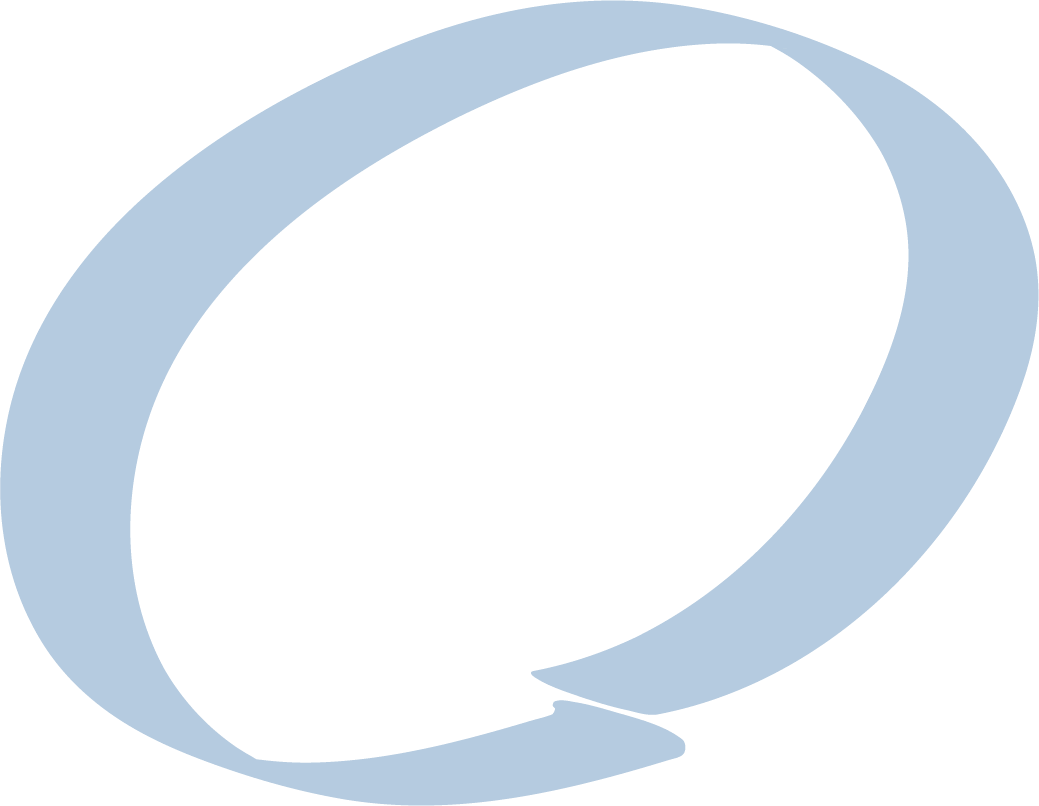 S1 E17
Episode Notes
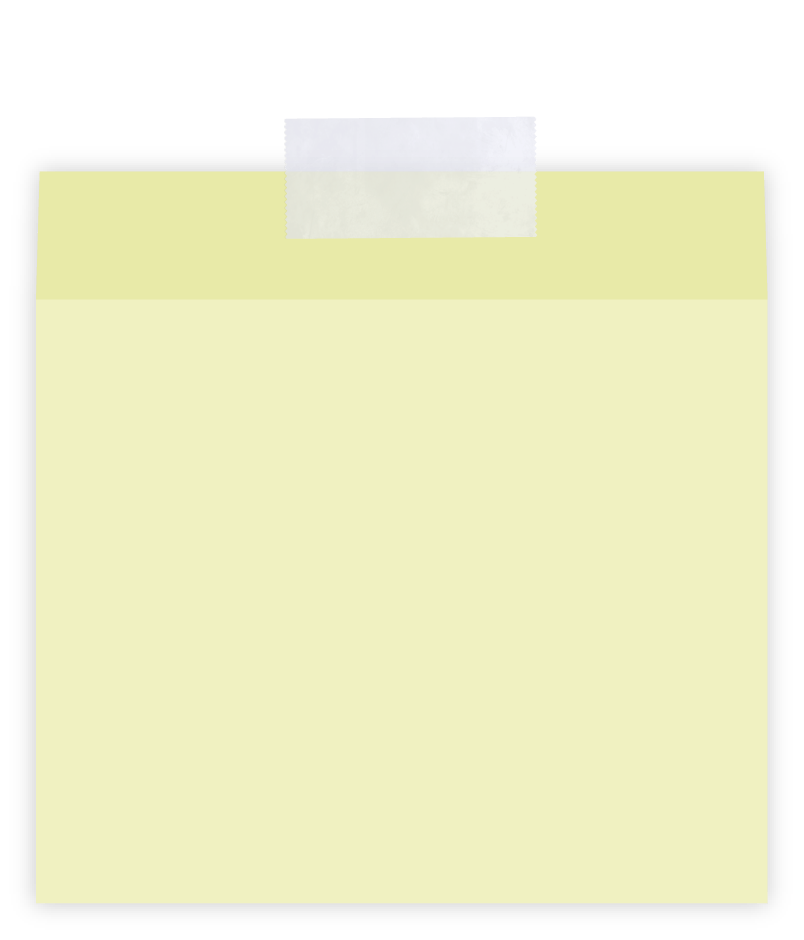 Includes a short summary and helpful resources
Generalizability refers to applying results from a study population to a target population where the study population is a subset of the target population. 

For example, if a random sample is taken from California and intended to generalize to all of California, this is a generalizability question
Both generalizability and transportability concern whether study results apply to different populations, but they differ in whether the source and target populations overlap.
Transportability deals with applying study results to a target population that is not a subset of the study population

For example, if a random sample is taken from California and intended to generalize to all of California, this is a generalizability question
Generalizability
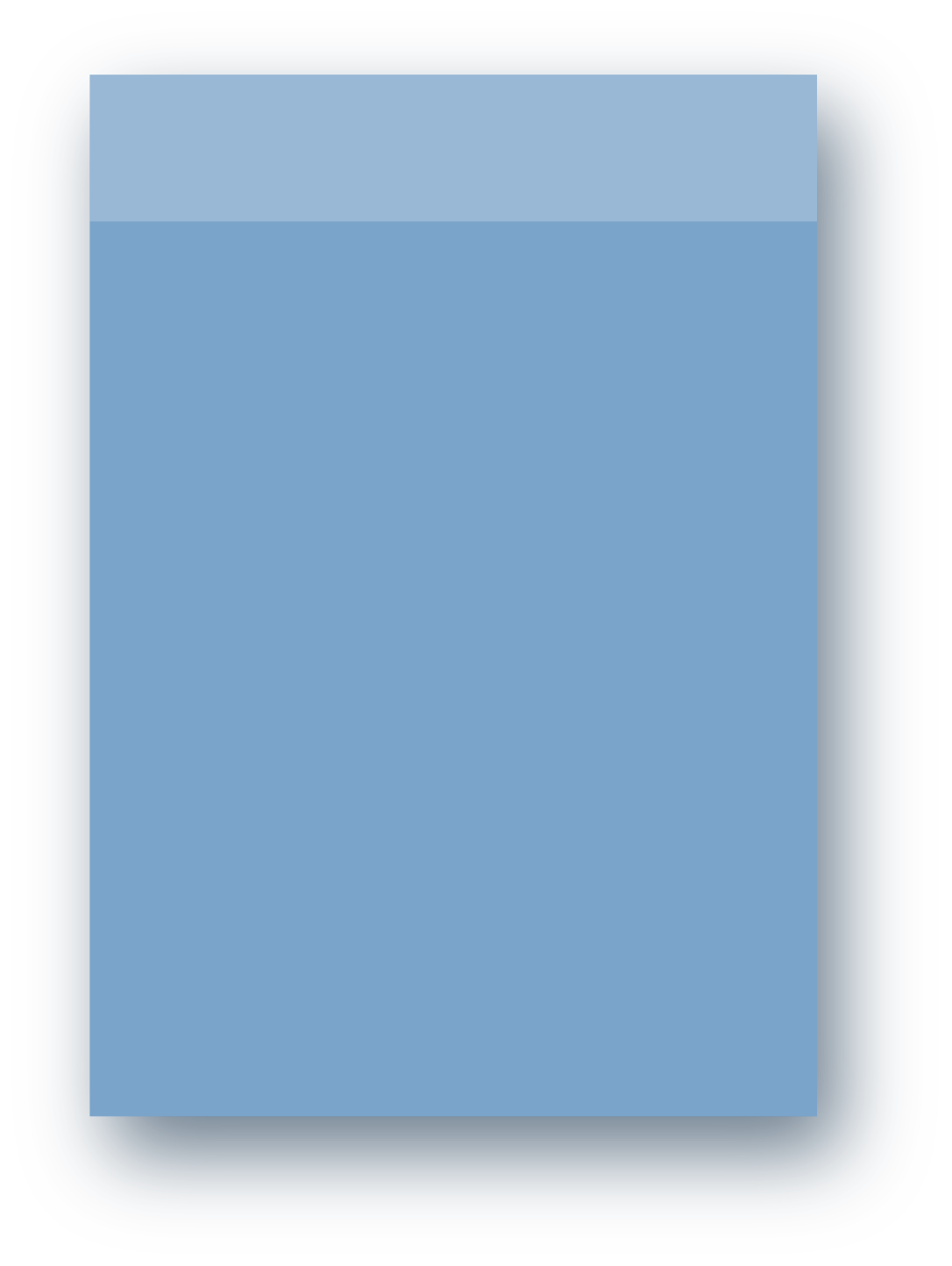 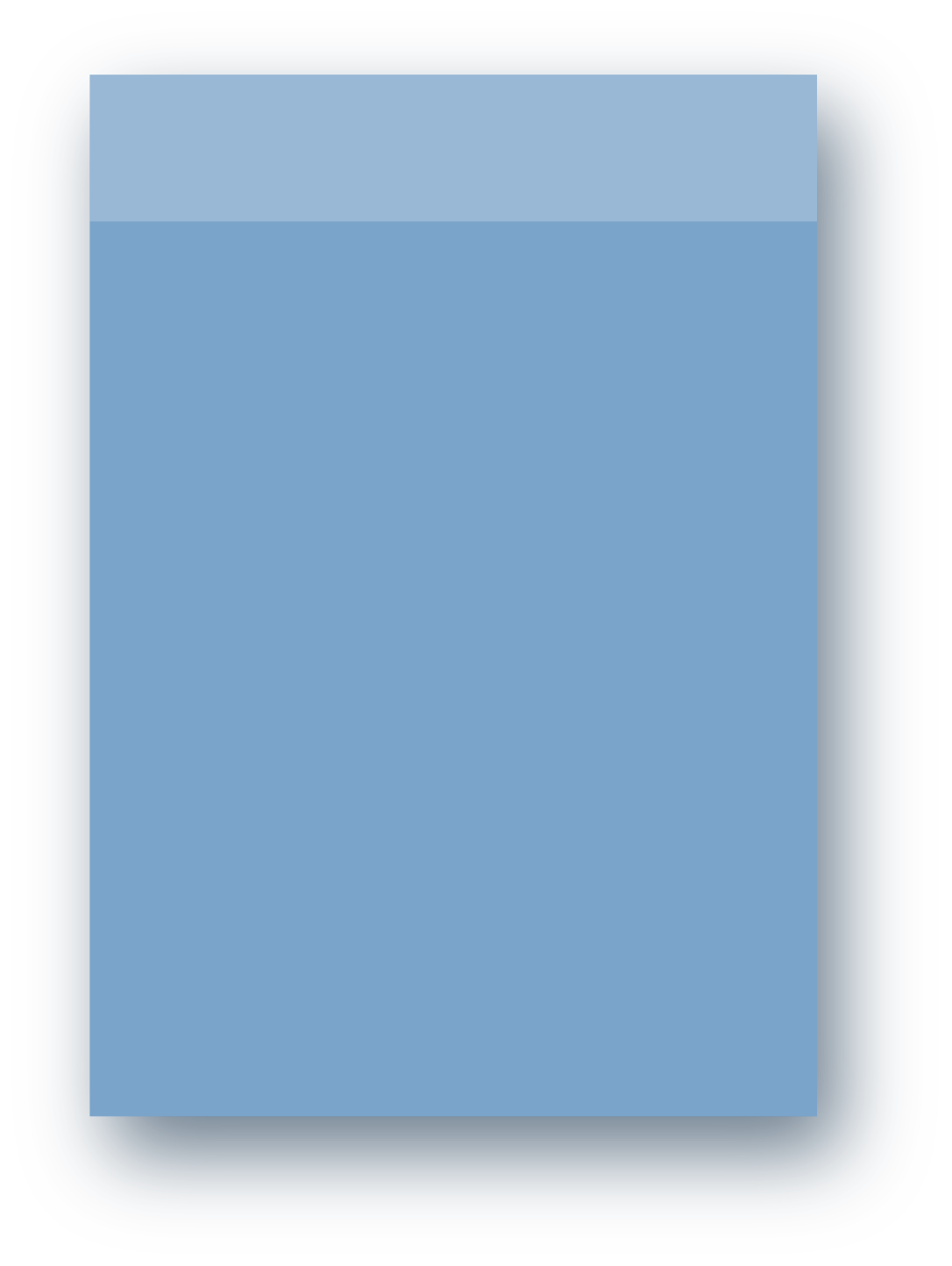 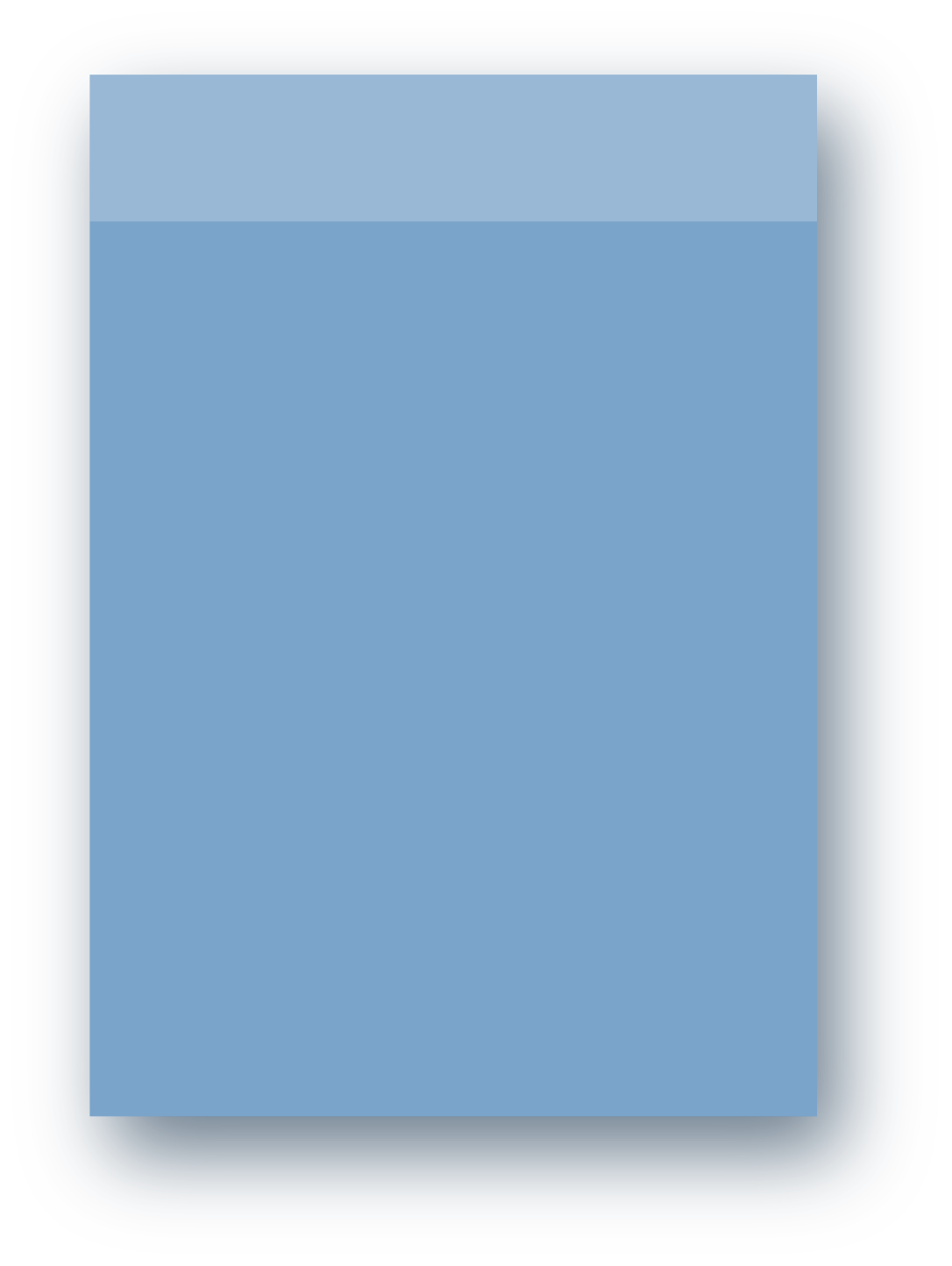 Estimators used rely on understanding why certain individuals are included or excluded from a study, allowing researchers to adjust their estimates accordingly.
Challenges often stem from non-random sampling, requiring researchers to account for biases and differences between the sample and the target population
Conceptually simpler to think about when the study design includes a true random sample of the target population.

Practical challenges arise when adjustments are needed for non-random samples.
Transportability
Transportability involves more complex adjustments, as it requires identifying and accounting for differences between distinct populations, which may include demographic, geographic, or cultural factors.

Despite the complexity, transportability offers valuable insights for applying research findings to diverse and broader populations, enhancing the relevance of epidemiological studies.
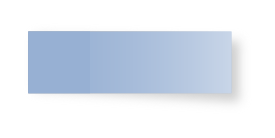 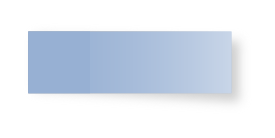 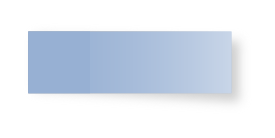 -Training in epidemiology often emphasizes internal validity over external validity. 

-There is a shift towards recognizing the importance of external validity in ensuring that study results are applicable to broader populations.

-Internal and external validity should be integrated into one identification process, focusing on whether the research question is well-defined and includes the target population.

-Rethinking traditional concepts of internal and external validity may improve the clarity and applicability of epidemiological research, moving towards a model that integrates both aspects from the beginning.
Advanced statistical methods and causal inference techniques are essential tools for addressing both generalizability and transportability, ensuring robust and applicable research outcomes.

Estimating the effect of an exposure on an outcome within a population and determining if the estimate is generalizable to a larger population involves more than just a thought exercise; it is an analytic technique or method.

External validity and transportability concepts have been formalized recently, enabling clearer thinking about identification and applying the same rigor used in internal validity to external validity.
Differences in study populations and target populations can often be attributed to effect heterogeneity, but this includes variation in causal pathways, mediators, and interaction
How does effect heterogeneity fit into the picture?
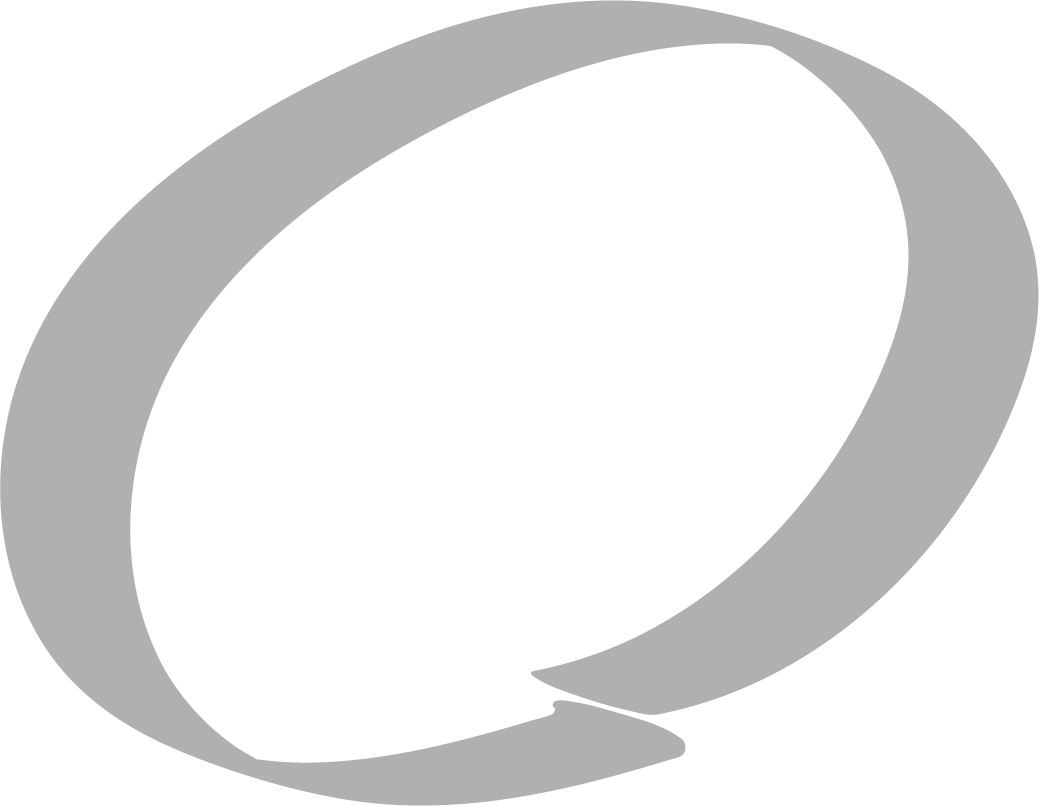 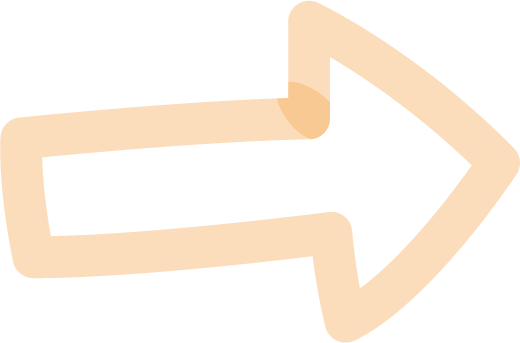 If there was no effect heterogeneity, concerns about generalizability and transportability would diminish, as any estimate would be generalizable
Methodological considerations:
Transportability methods provide practical steps for dealing with non-random samples and allow researchers to make their study results applicable to broader populations by measuring and adjusting for key effect modifiers.
Inverse probability weights
Effect measure modification
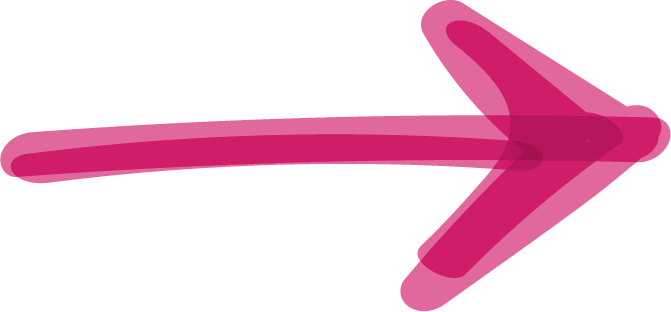 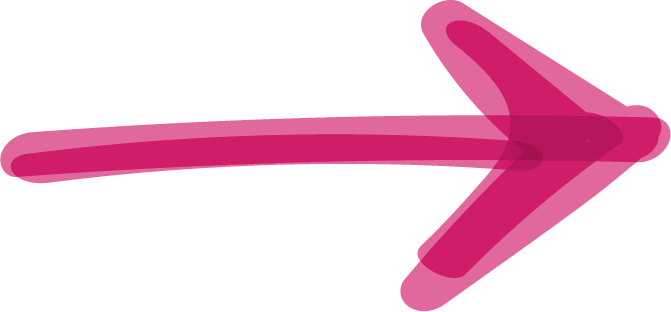 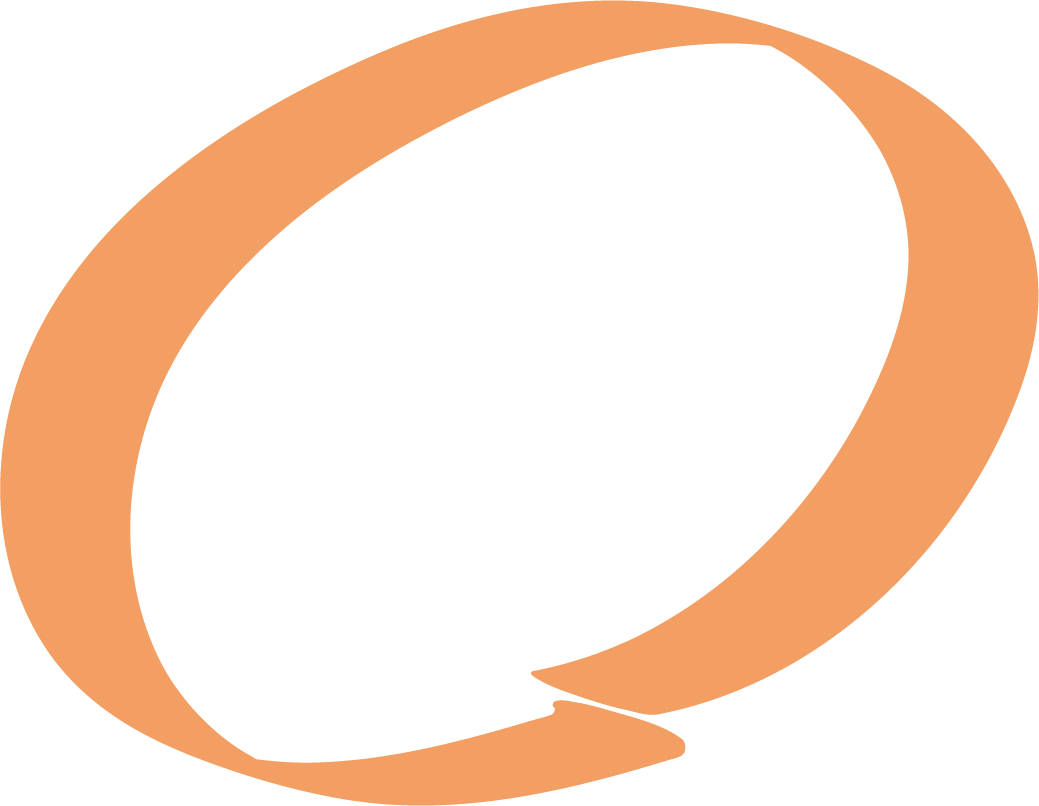 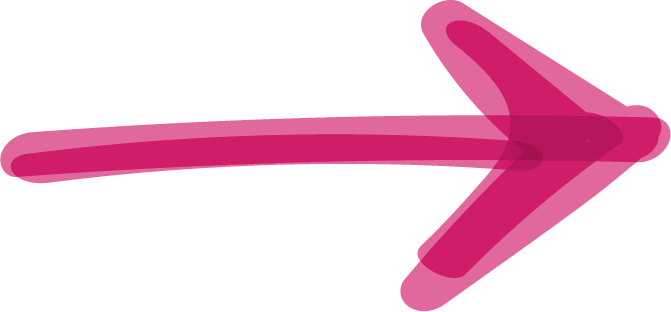 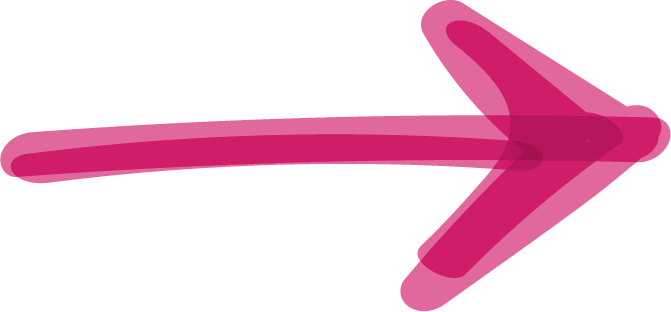 G-methods
Doubly robust methods
The idea of target validity emphasizes the importance of estimating effects relevant to a specific population.
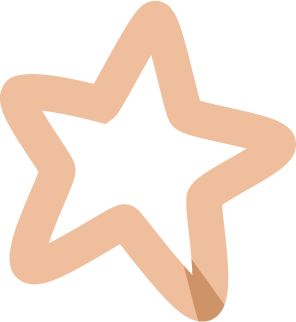 Internal and external validity should be integrated into one identification process, focusing on whether the research question is well-defined and includes the target population.
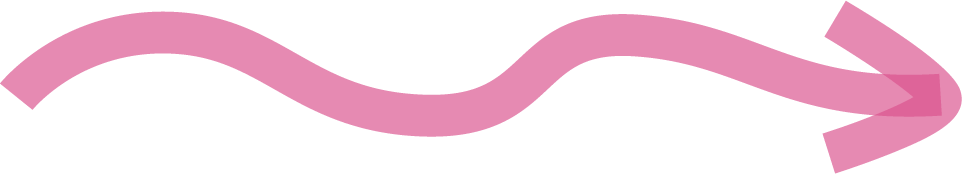 References on this topic:
1. Daniel Westreich, Jessie K Edwards, Catherine R Lesko, Stephen R Cole, Elizabeth A Stuart, Target Validity and the Hierarchy of Study Designs, American Journal of Epidemiology, Volume 188, Issue 2, February 2019, Pages 438–443, https://doi.org/10.1093/aje/kwy2282. Lesko, Catherine R.; Buchanan, Ashley L.; Westreich, Daniela; Edwards, Jessie K.; Hudgens, Michael G.; Cole, Stephen R.. Generalizing Study Results: A Potential Outcomes Perspective. Epidemiology 28(4):p 553-561, July 2017. DOI: 10.1097/EDE.00000000000006643. Dahabreh, Issa J.; Robertson, Sarah E.; Hernán, Miguel A. On the Relation Between G-formula and Inverse Probability Weighting Estimators for Generalizing Trial Results. Epidemiology 30(6):p 807-812, November 2019. | DOI: 10.1097/EDE.0000000000001097 4. Rudolph KE, Schmidt NM, Glymour MM, Crowder R, Galin J, Ahern J, Osypuk TL. Composition or Context: Using Transportability to Understand Drivers of Site Differences in a Large-scale Housing Experiment. Epidemiology. 2018 Mar;29(2):199-206. doi: 10.1097/EDE.0000000000000774.
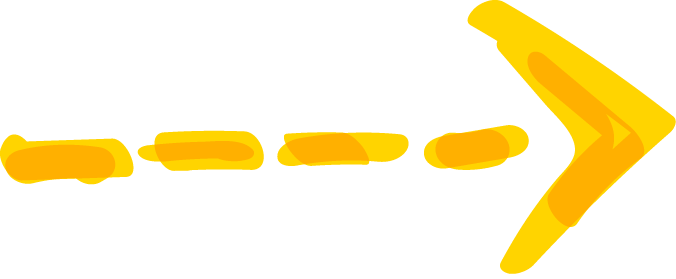 Acknowledgements
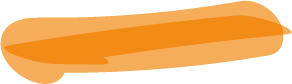 Co-hosts: Hailey Banack, Matt Fox

Special guest: Megha Mehrotra

Mahrukh Abid (UofT)
Sue Bevan (SER)